UDA SULLA DIFESA DELL'AMBIENTE
QUANTO E’ SOSTENIBILE IL TUO STILE DI VITA?
CLASSE 3°D, SECONDARIA VIGONOVO
A.S. 2021-2022
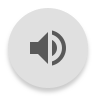 OBIETTIVO DELL’UDA:
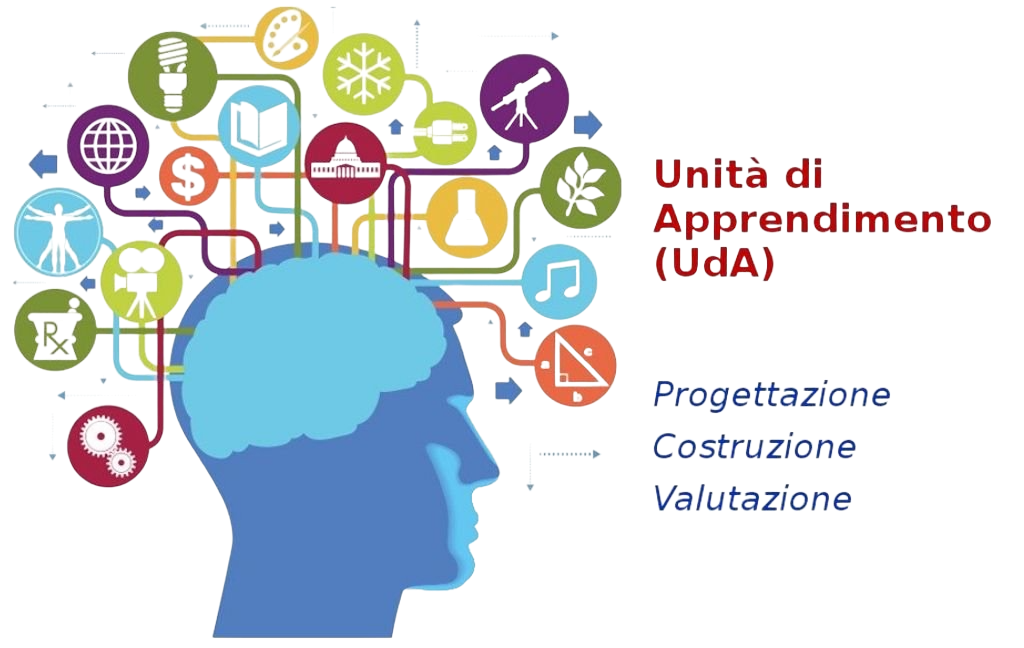 SAPERE QUANTO E’ SOSTENIBILE LO STILE DI VITA DI UN GRUPPO RISTRETTO DI PERSONE APPARTENENTI AL COMUNE DI VIGONOVO.
RIFERIMENTO ALL’AGENDA 2030: GOAL 7: Energia pulita e accessibileGOAL 11: Città e comunità sostenibiliGOAL 12: Consumo e produzione responsabili
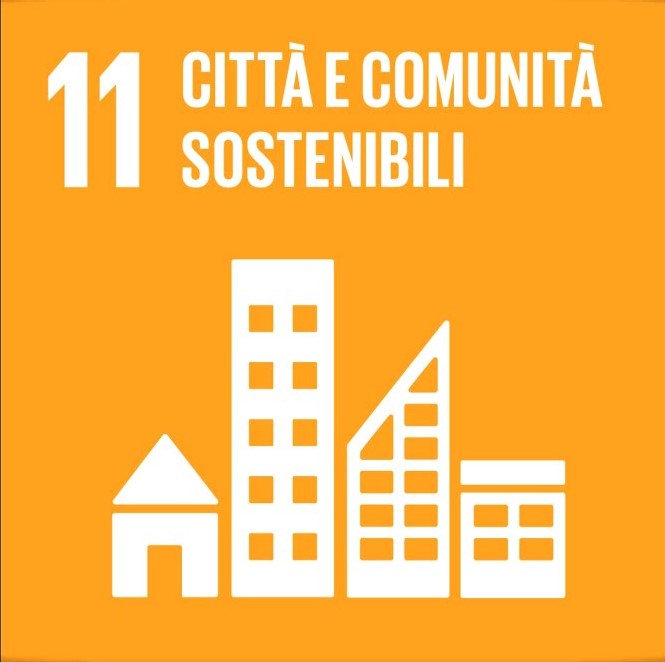 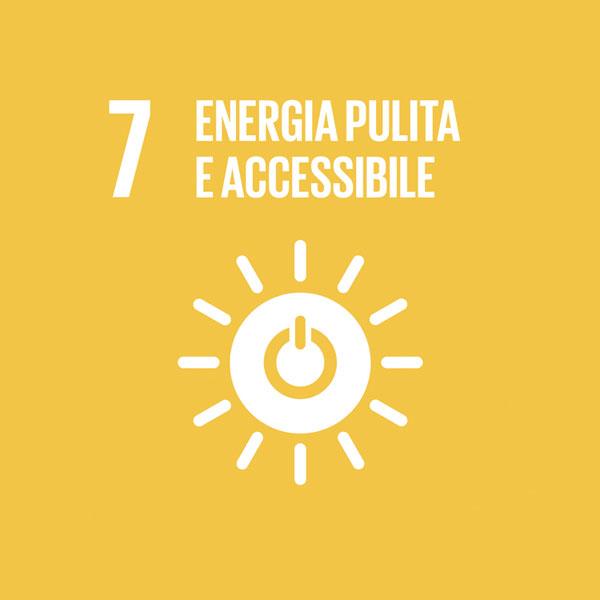 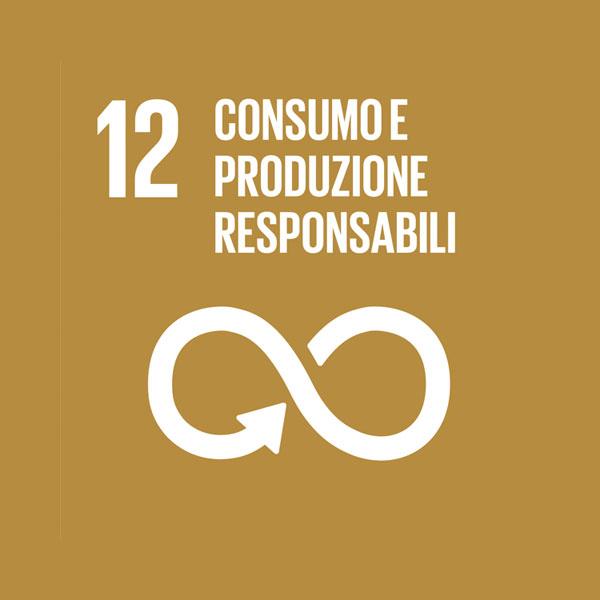 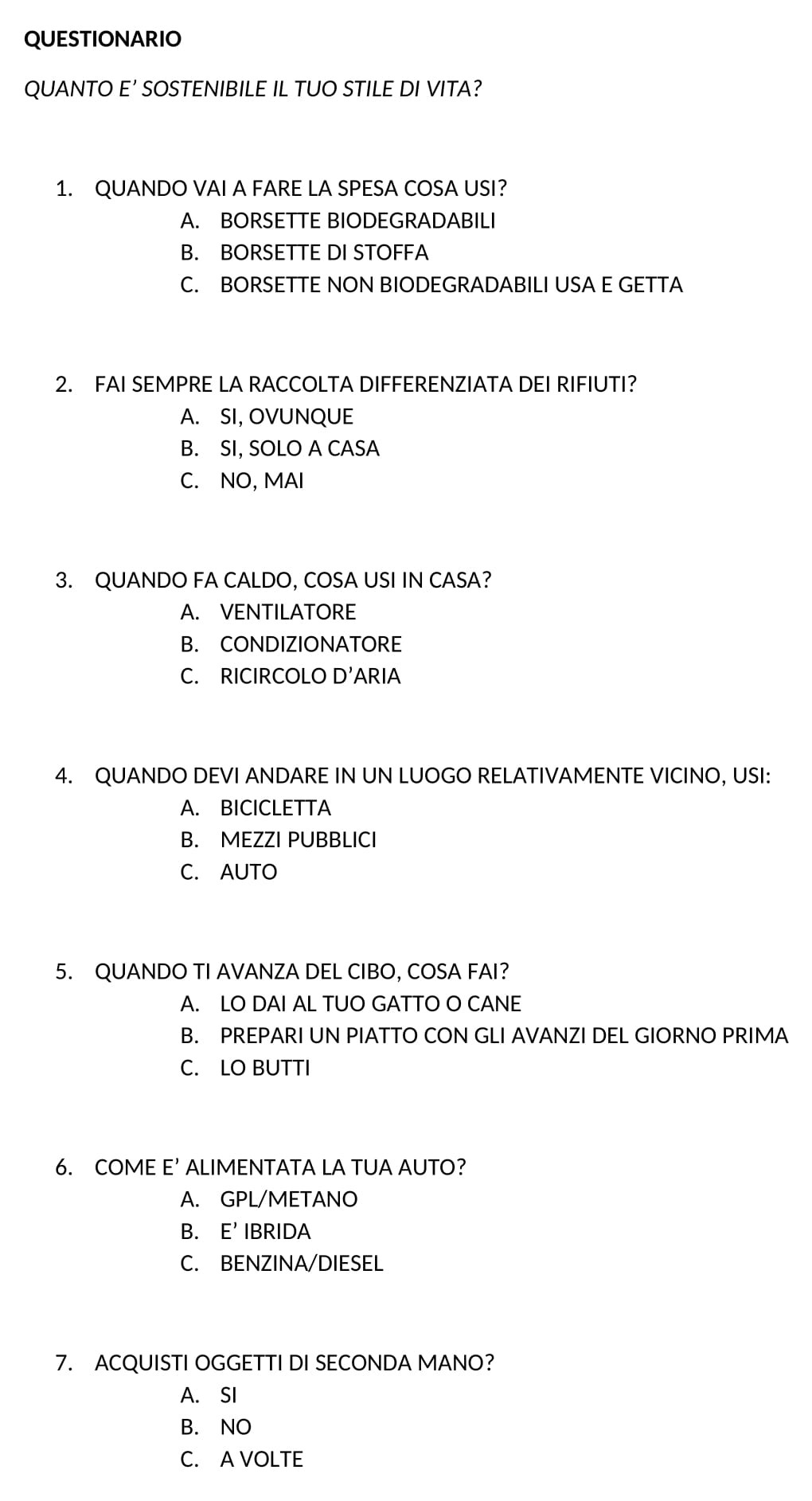 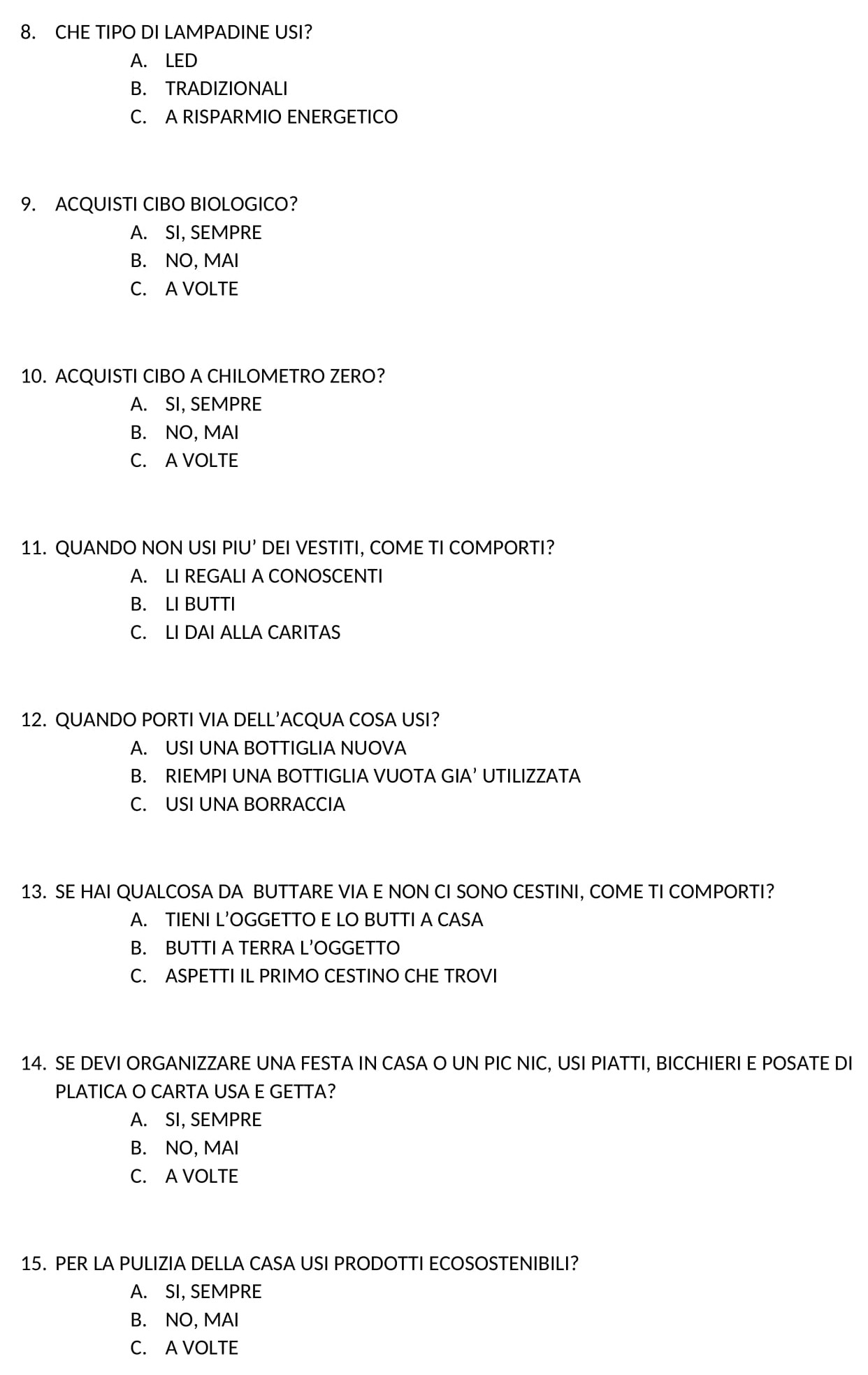 I QUATTRO GRUPPI DI LAVORO HANNO ELABORATO IL SEGUENTE QUESTIONARIO, SOMMINISTRATO A PARENTI E AMICI
DAI RISULTATI OTTENUTI SONO STATE INDIVIDUATE TRE FASCE DI APPARTENENZA:
1° FASCIA: stile di vita molto sostenibile

2° FASCIA: stile di vita mediamente sostenibile

3° FASCIA: stile di vita poco sostenibile
SU UN TOTALE DI 62 PERSONE
6 RIENTRANO NELLA 1° FASCIA (stile di vita molto sostenibile)
51 RIENTRANO NELLA 2° FASCIA (stile di vita mediamente sostenibile)
5 RIENTRANO NELLA 3° FASCIA (stile di vita poco sostenibile)
AEROGRAMMA SUI RISULTATI OTTENUTI
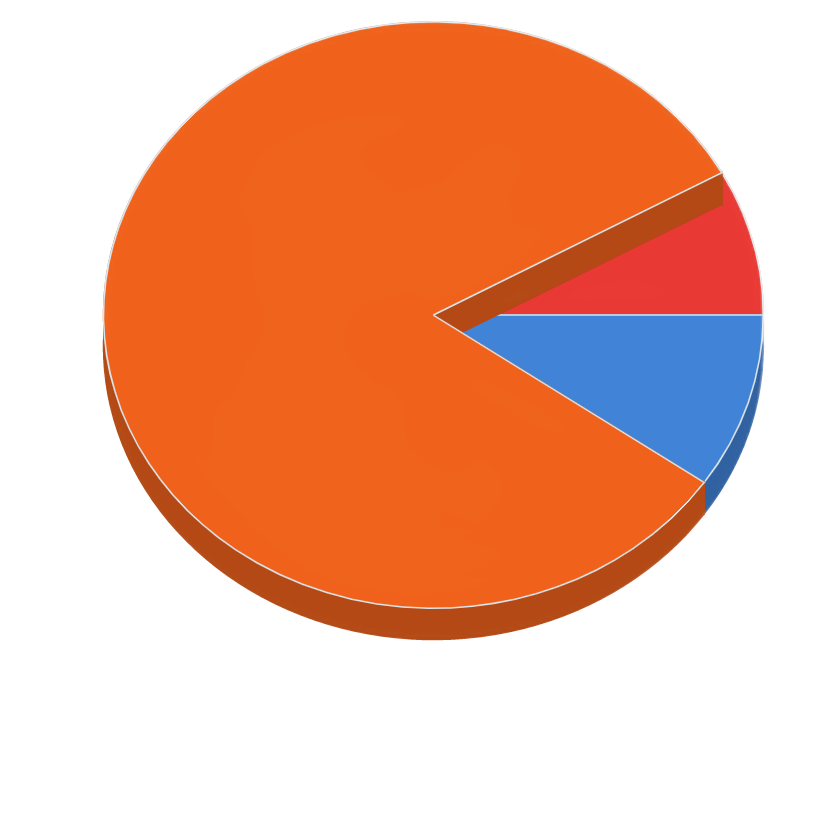 1°F  10%
2°F  82%
3°F  8%
LA MAGGIOR PARTE DELLE PERSONE DEL GRUPPO  PRESENTA UNO STILE DI VITA MEDIAMENTE SOSTENIBILE.

TUTTAVIA,
MOLTE PERSONE PER SPOSTARSI IN UN LUOGO VICINO USANO ANCORA L’AUTO
MOLTI HANNO UN’AUTO ALIMENTATA A BENZINA O DIESEL
POCHI FANNO LA DIFFERENZIATA OVUNQUE
POCHI ACQUISTANO CIBO A KM ZERO
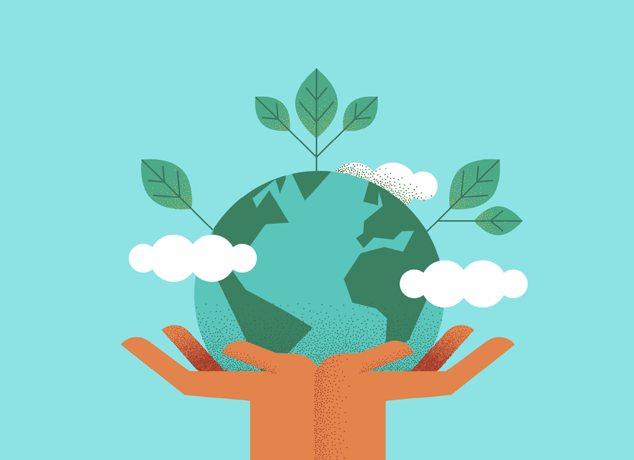 OGNUNO DI NOI PUO’ VIVERE IN MODO SOSTENIBILE.​
ATTRAVERSO SACRIFICI QUOTIDIANI E PICCOLE SCELTE POSSIAMO PROTEGGERE IL NOSTRO AMBIENTE.​
INSIEME POSSIAMO FARE LA DIFFERENZA